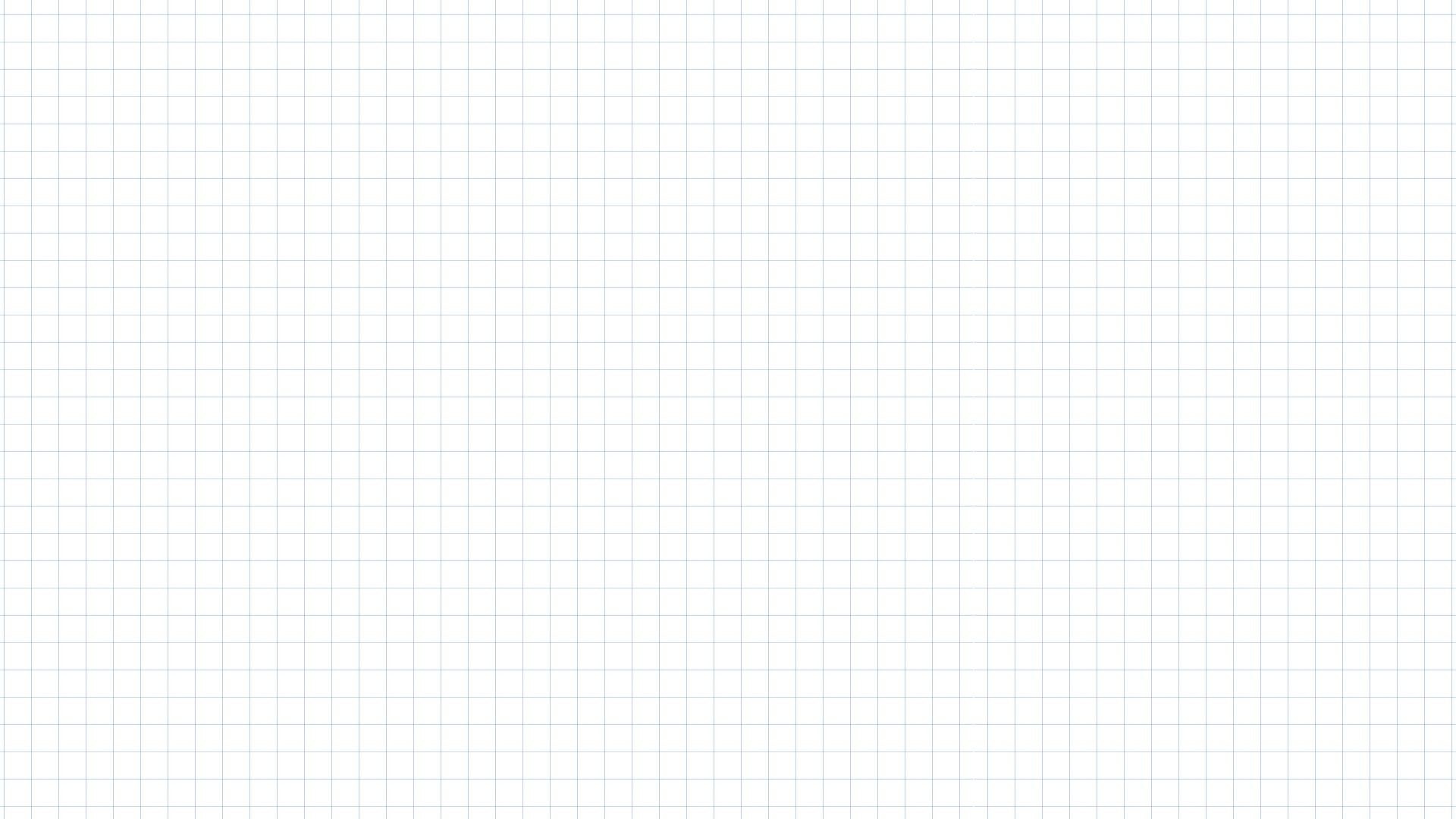 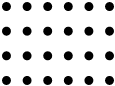 Chính tả
Buổi học thể dục
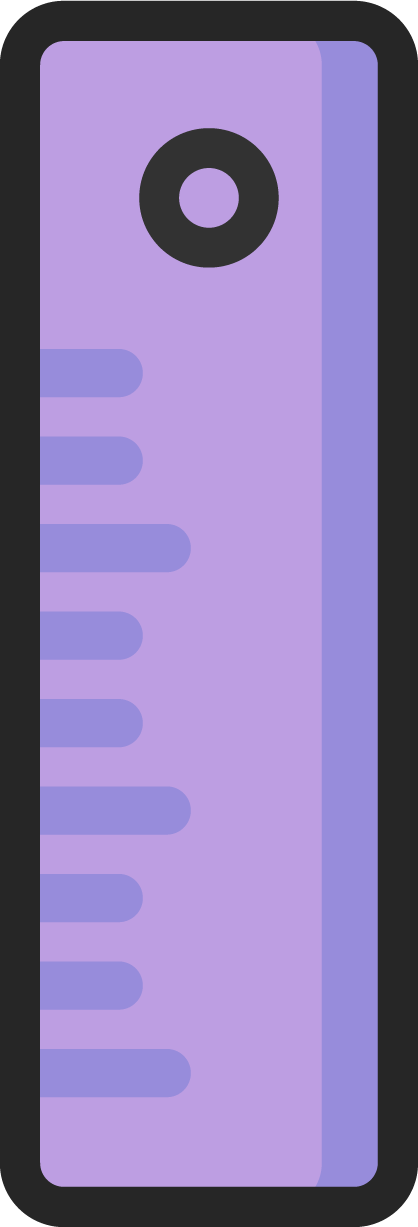 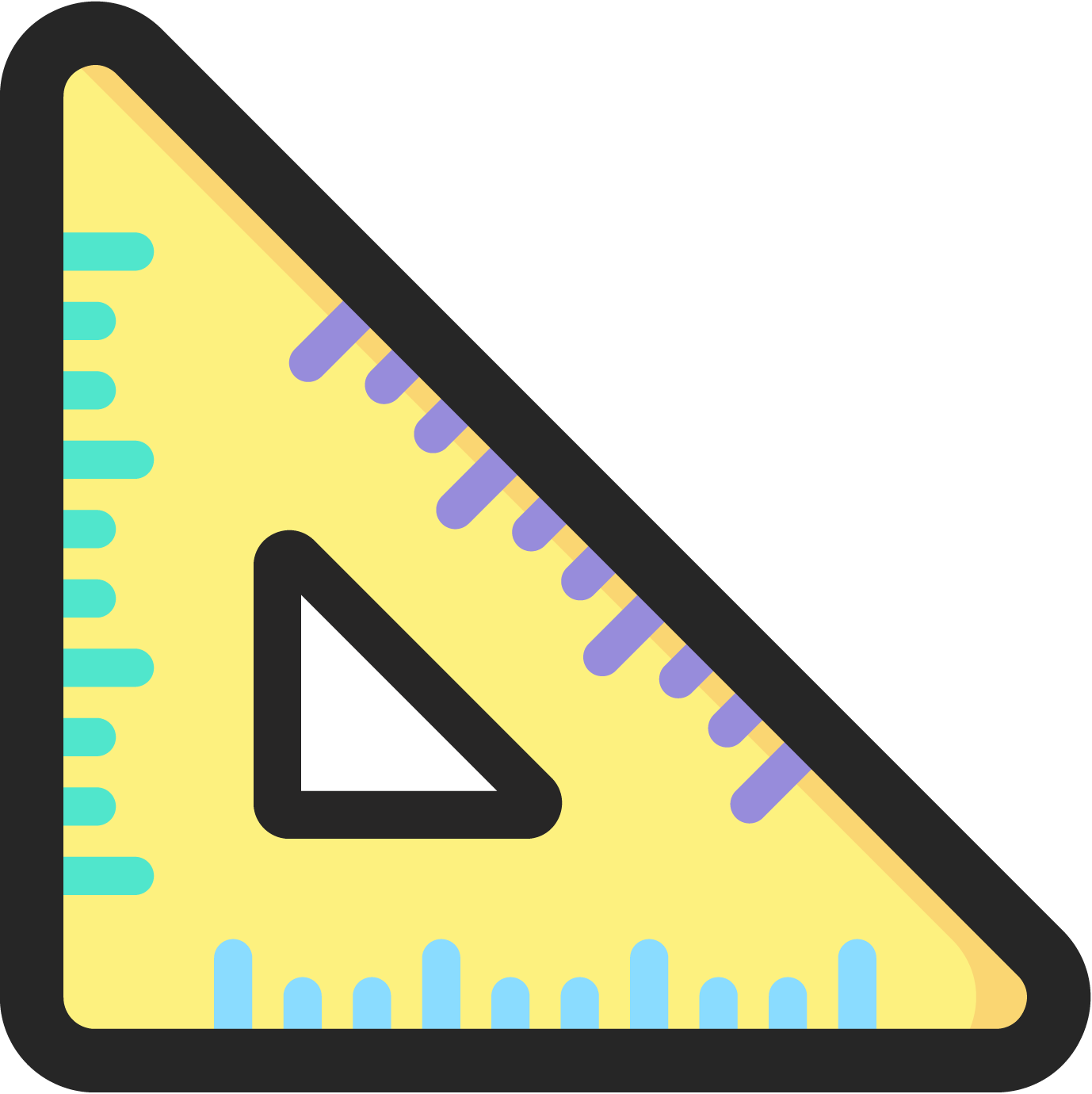 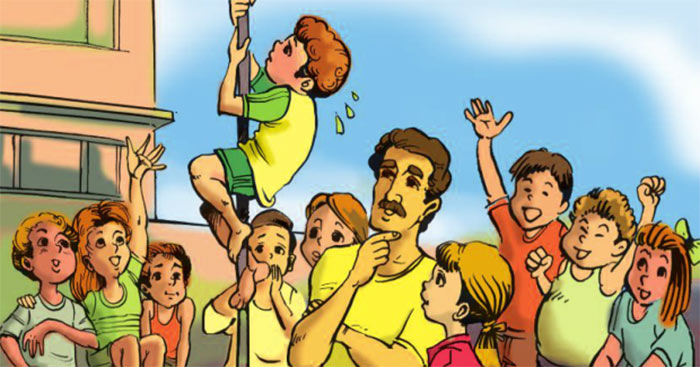 Buổi học thể dục
Thầy giáo nói: “ Giỏi lắm! Thôi, con xuống đi!” Nhưng Nen - li còn muốn đứng lên cái xà như những người khác.
	Sau vài lần cố gắng, cậu đặt được hai khỷu tay, rồi hai đầu gối, cuối cùng là hai bàn chân lên xà. Thế là cậu đứng thẳng người lên, thở dốc, nhưng nét mặt rạng rỡ vẻ chiến thắng, nhìn xuống chúng tôi.
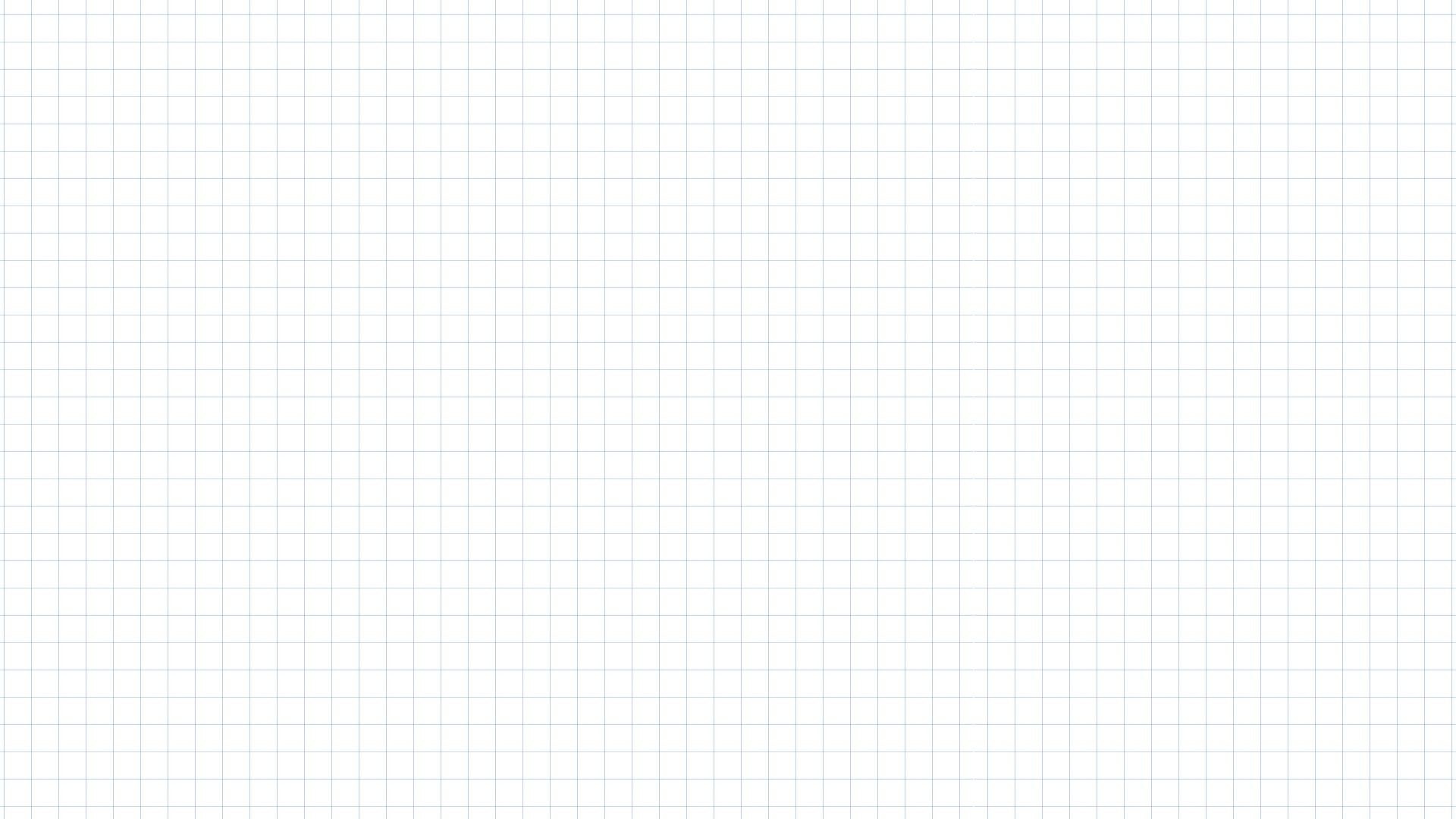 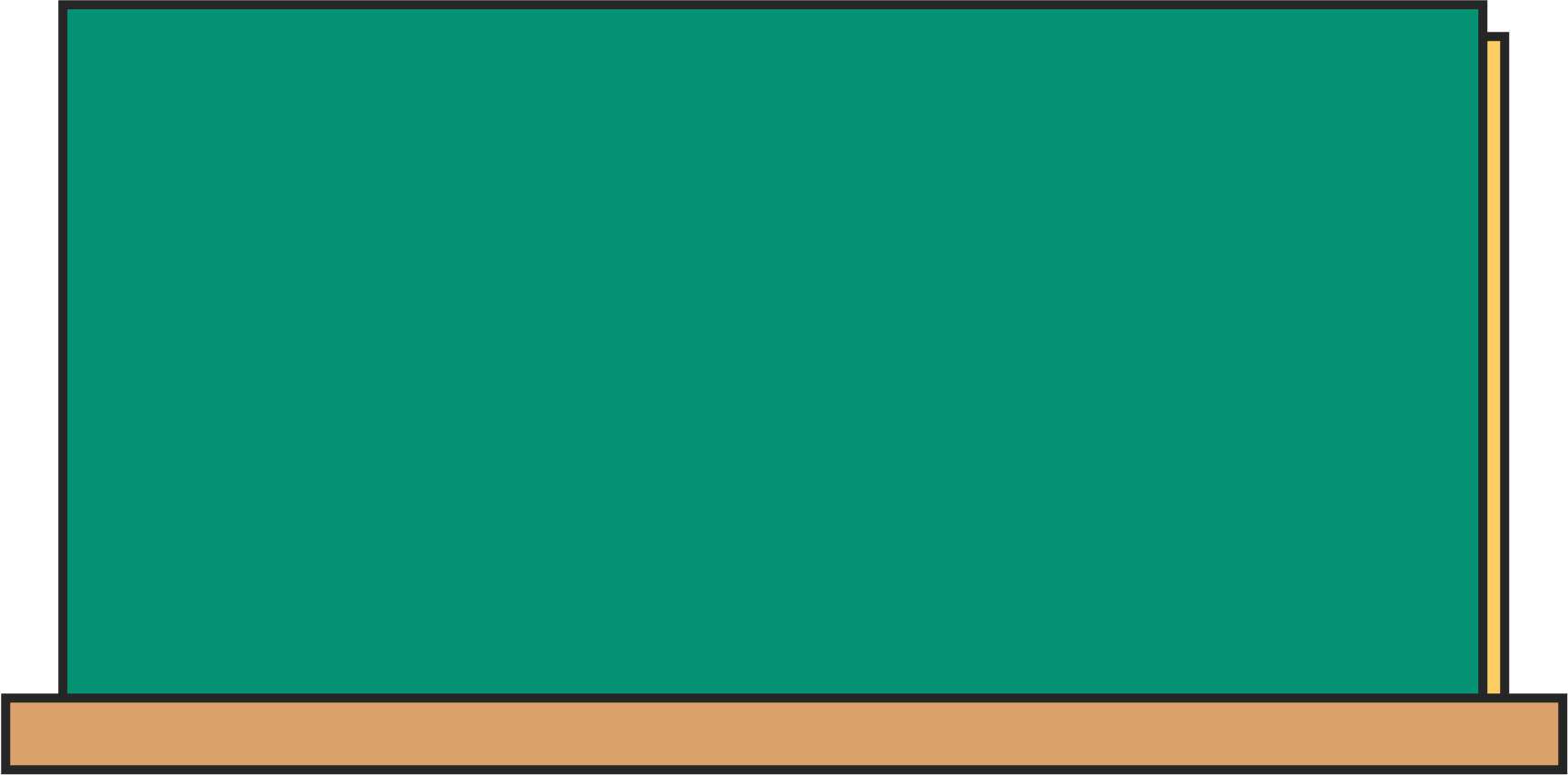 Câu nói của thầy đặt trong dấu gì?
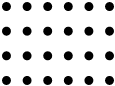 01
Sau dấu hai chấm, trong dấu ngoặc kép.
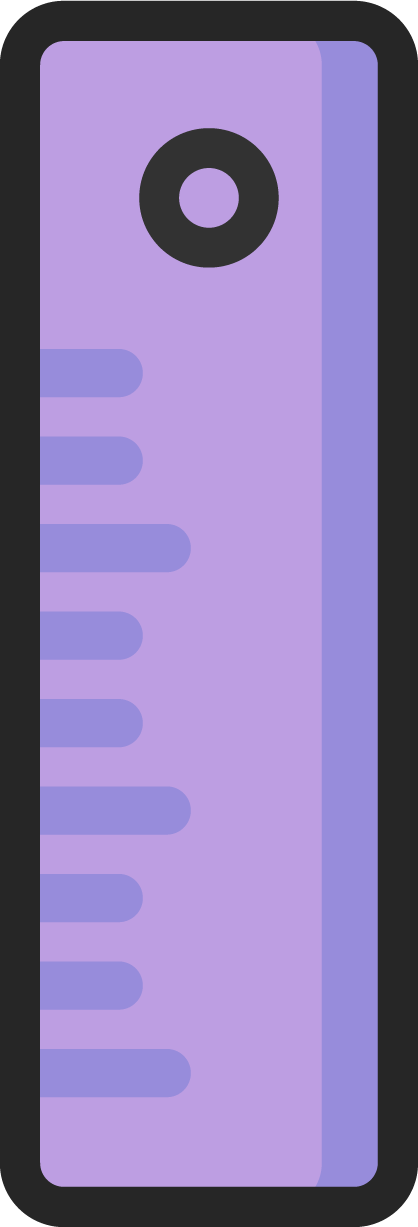 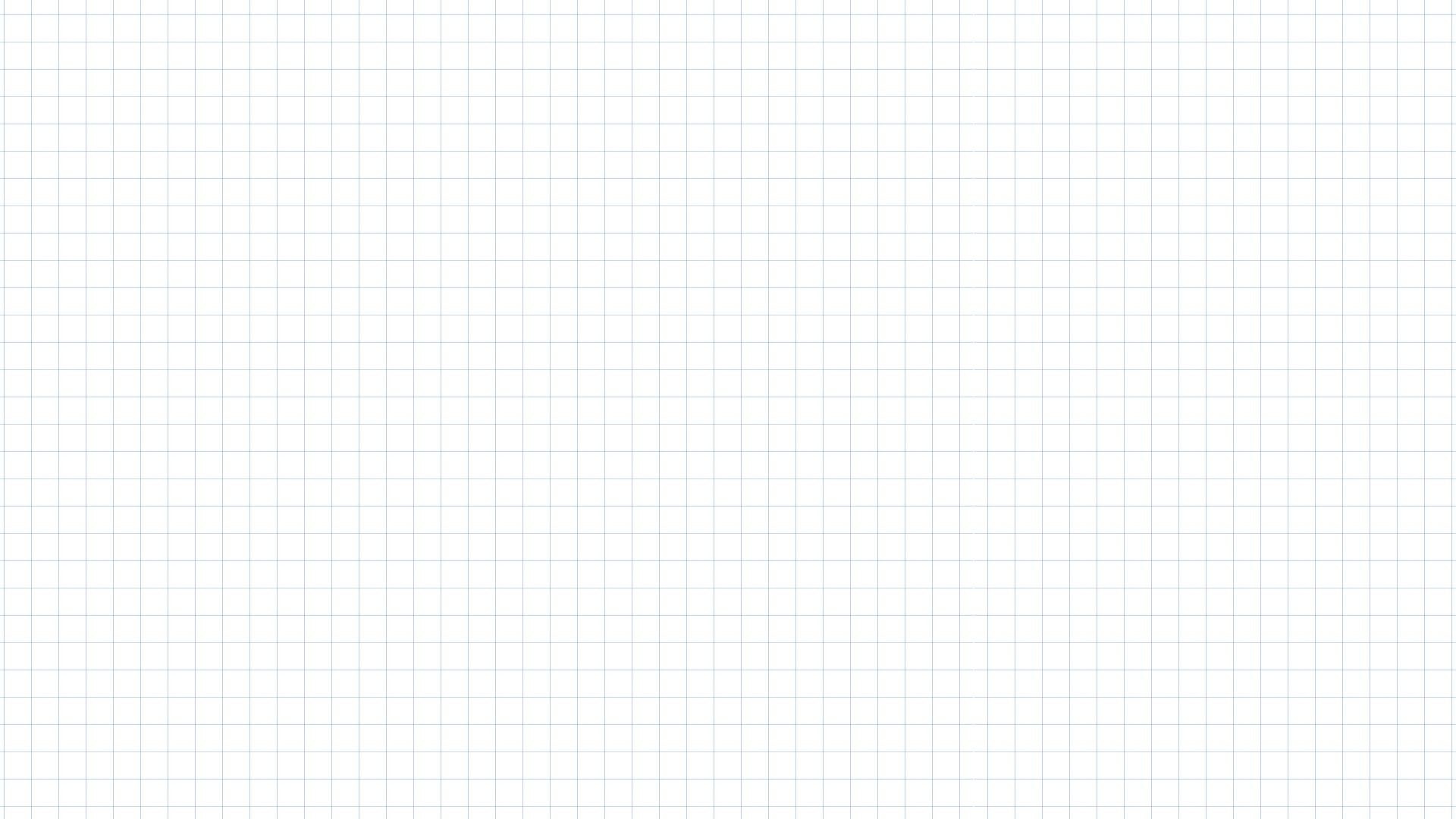 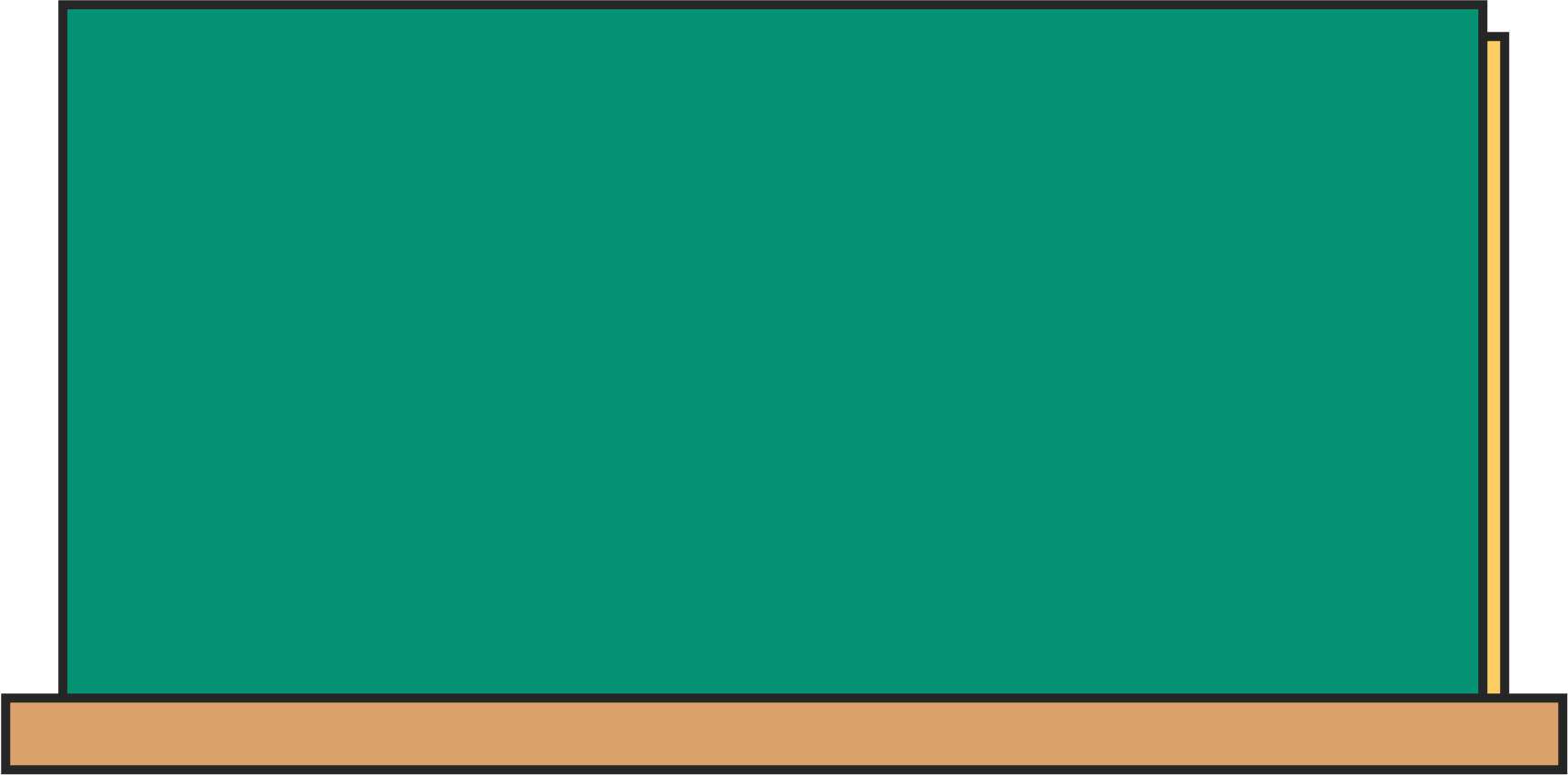 Những chữ nào trong bài phải viết hoa.
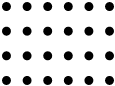 02
Thầy, Nhưng, Sau, Thế - chữ đầu câu, đầu đoạn.
 Nen – li – tên riêng.
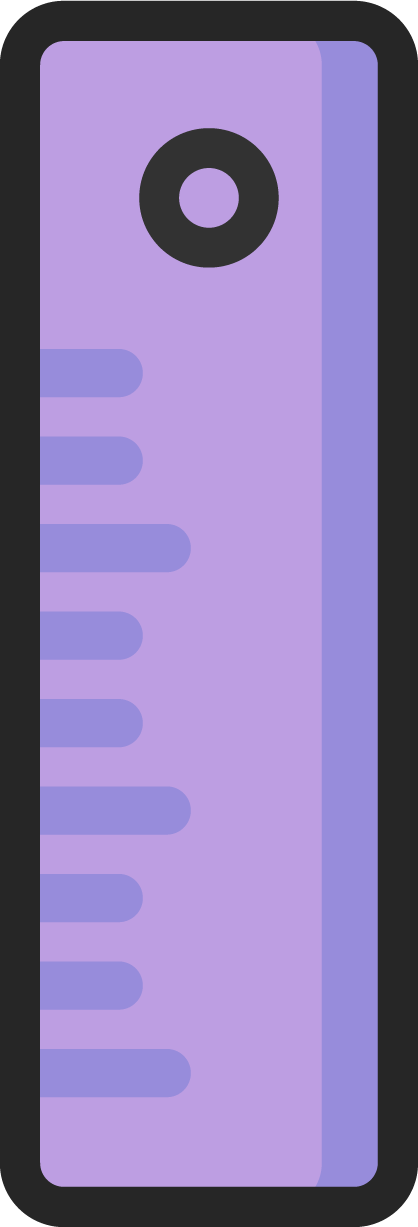 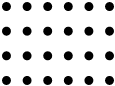 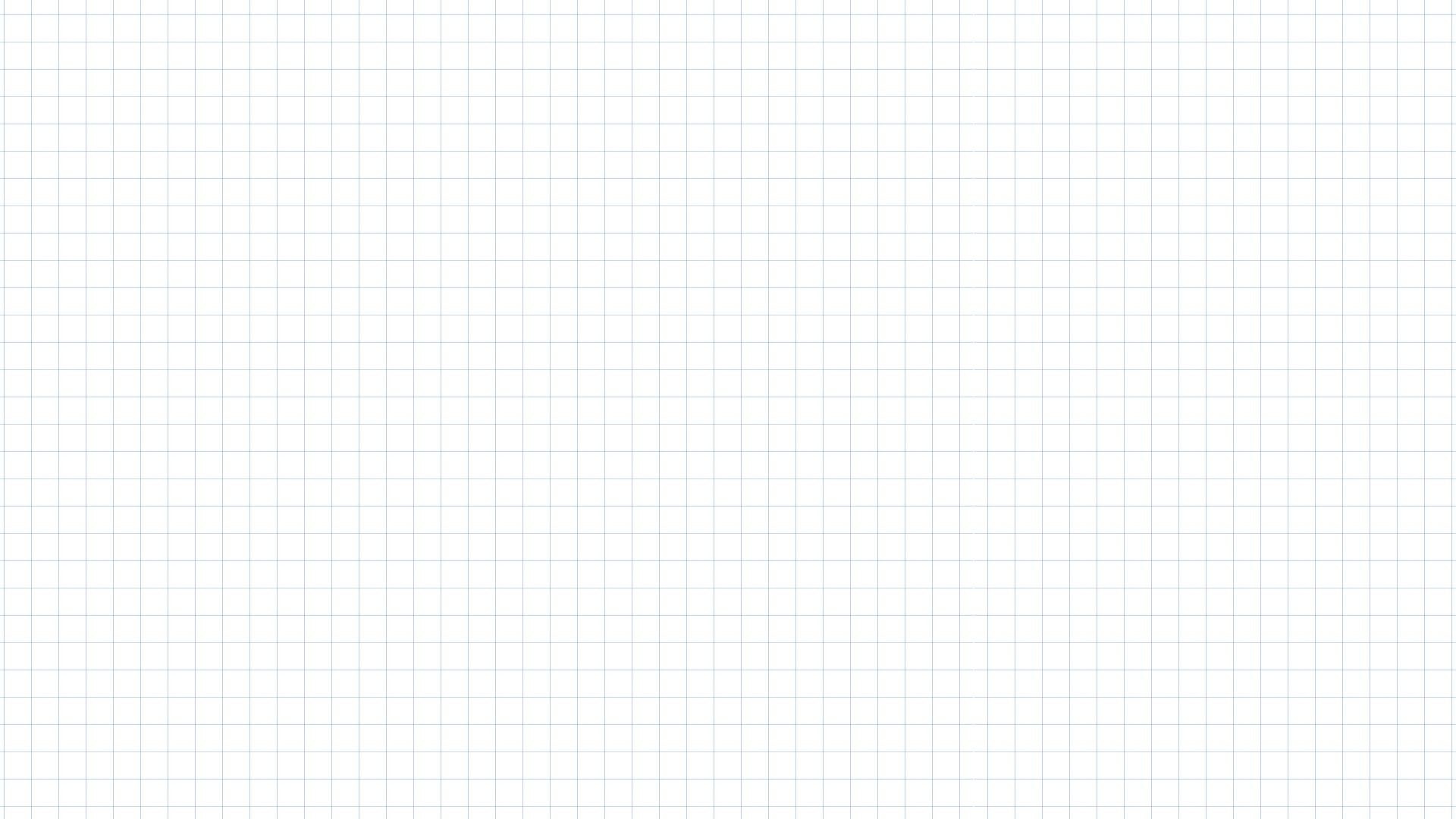 Đọc thầm đoạn văn và thực hiện các yêu cầu sau:
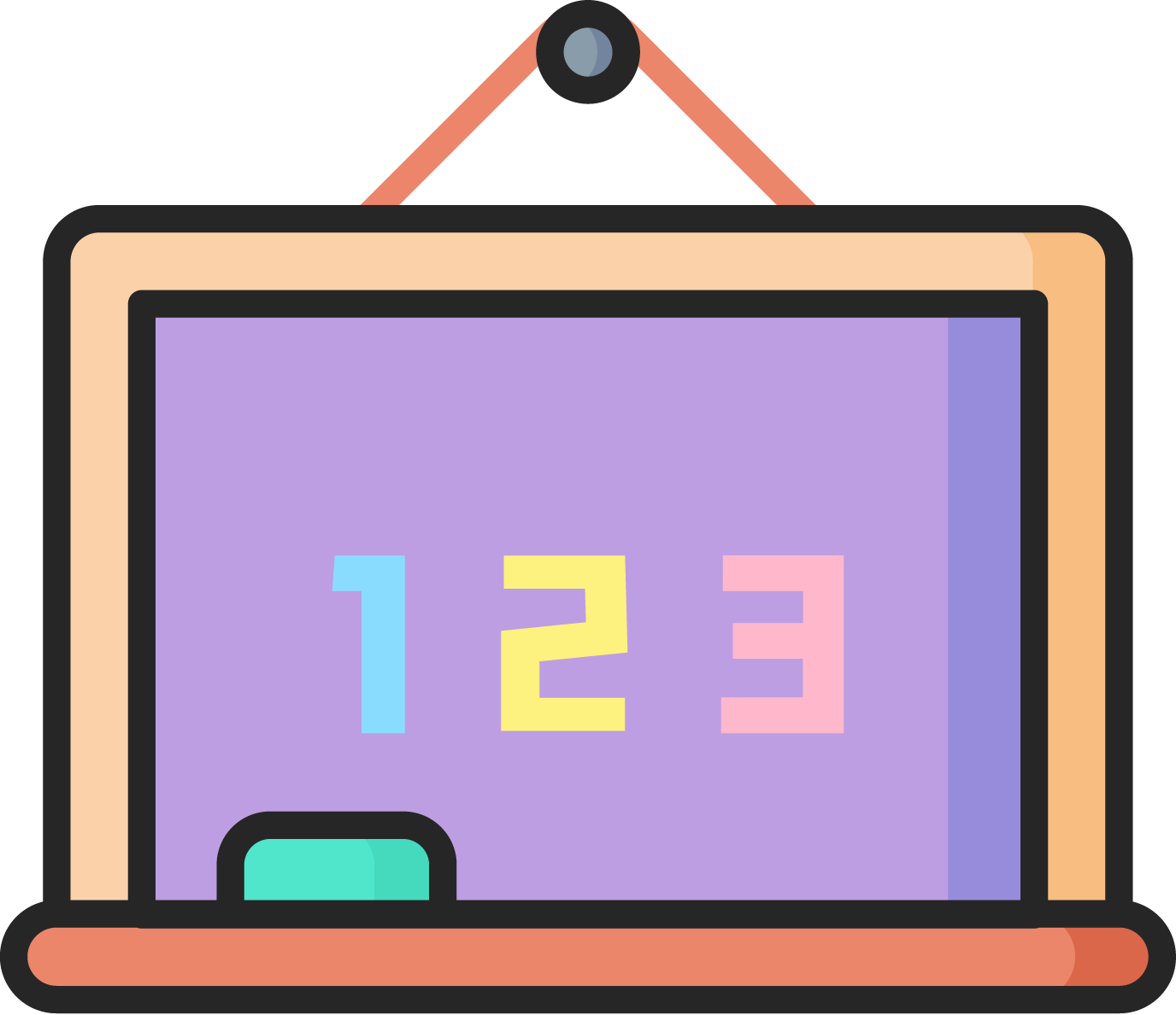 01｜Gạch chân dưới tiếng/từ khó đọc, dễ viết sai.
02｜Em cần lưu ý điều gì khi trình bày bài viết.
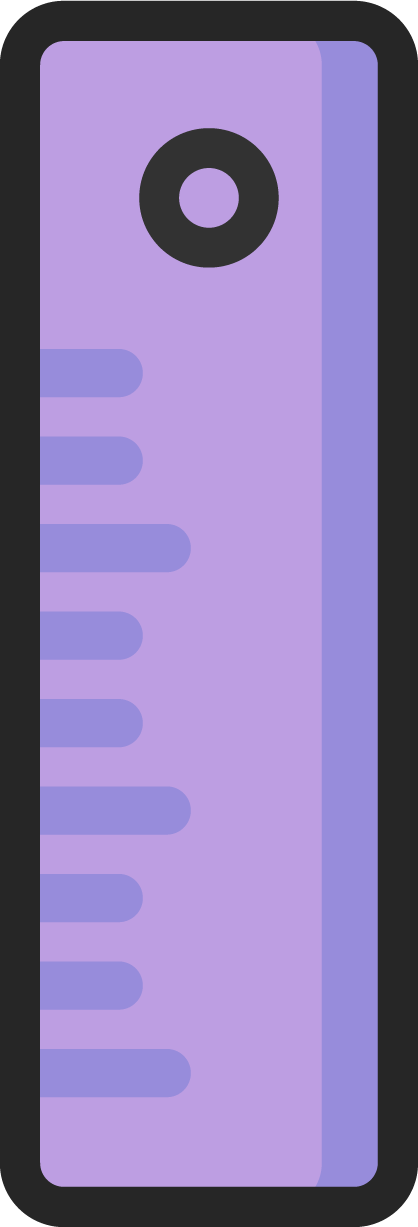 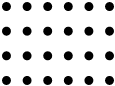 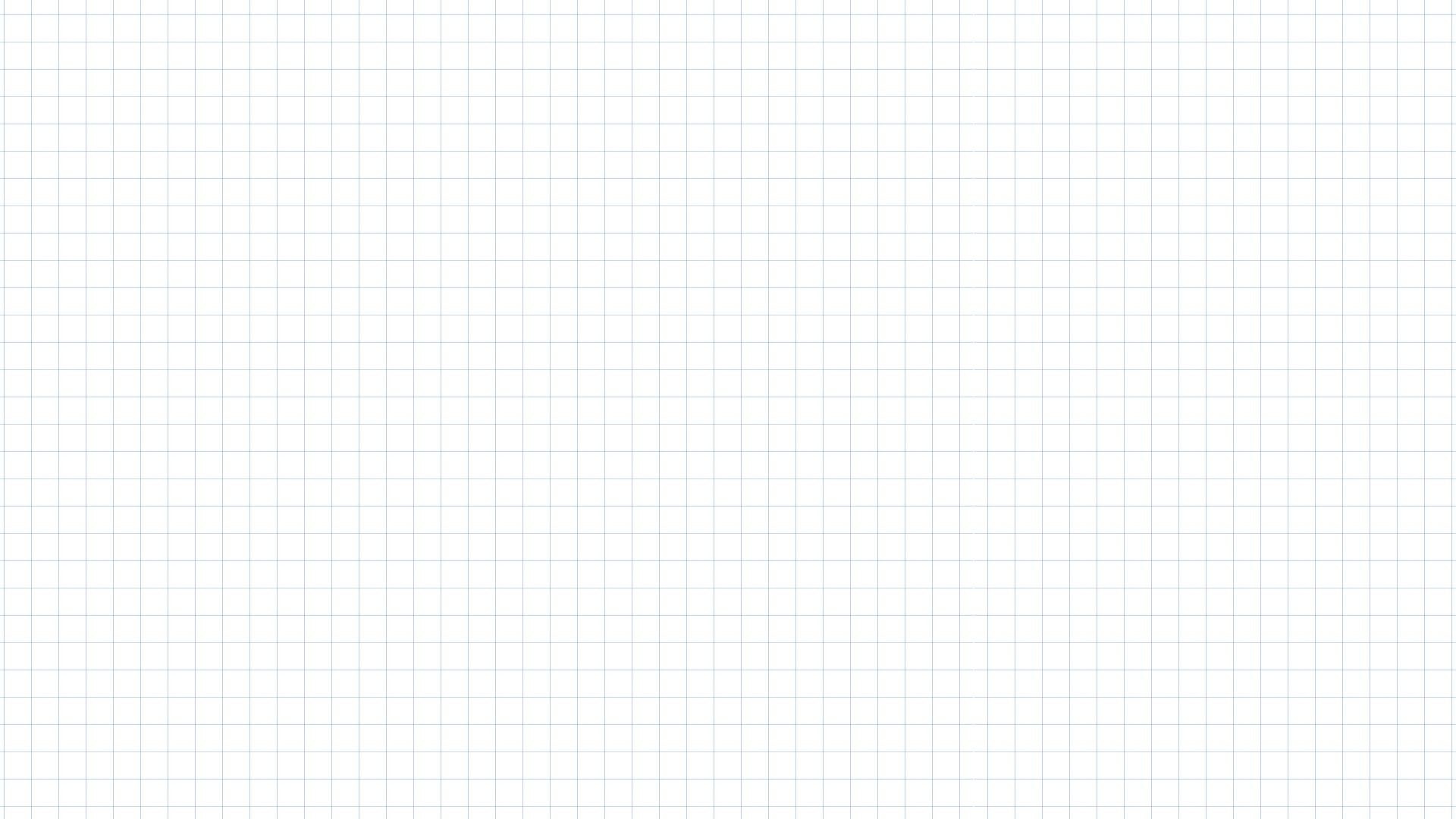 Luyện viết từ khó
03
02
01
Nen – li
khuỷu tay
rạng rỡ
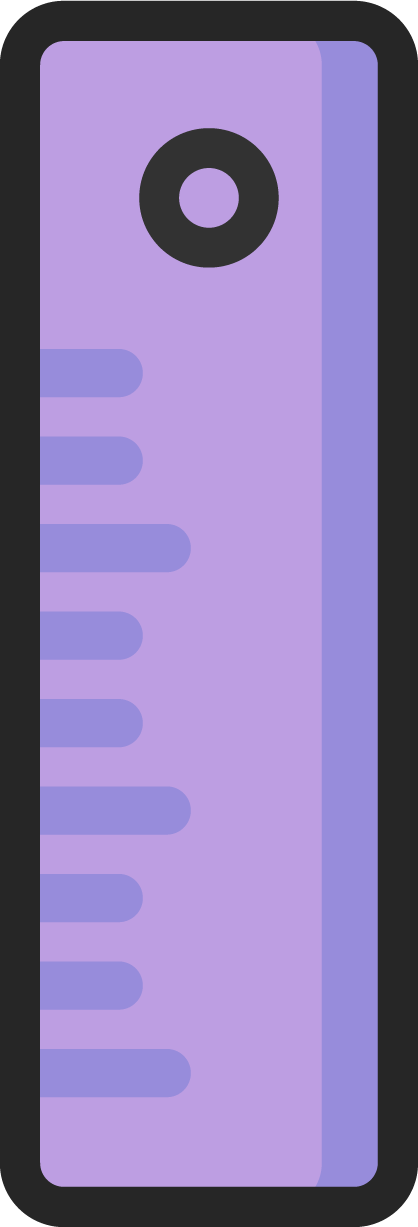 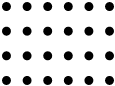 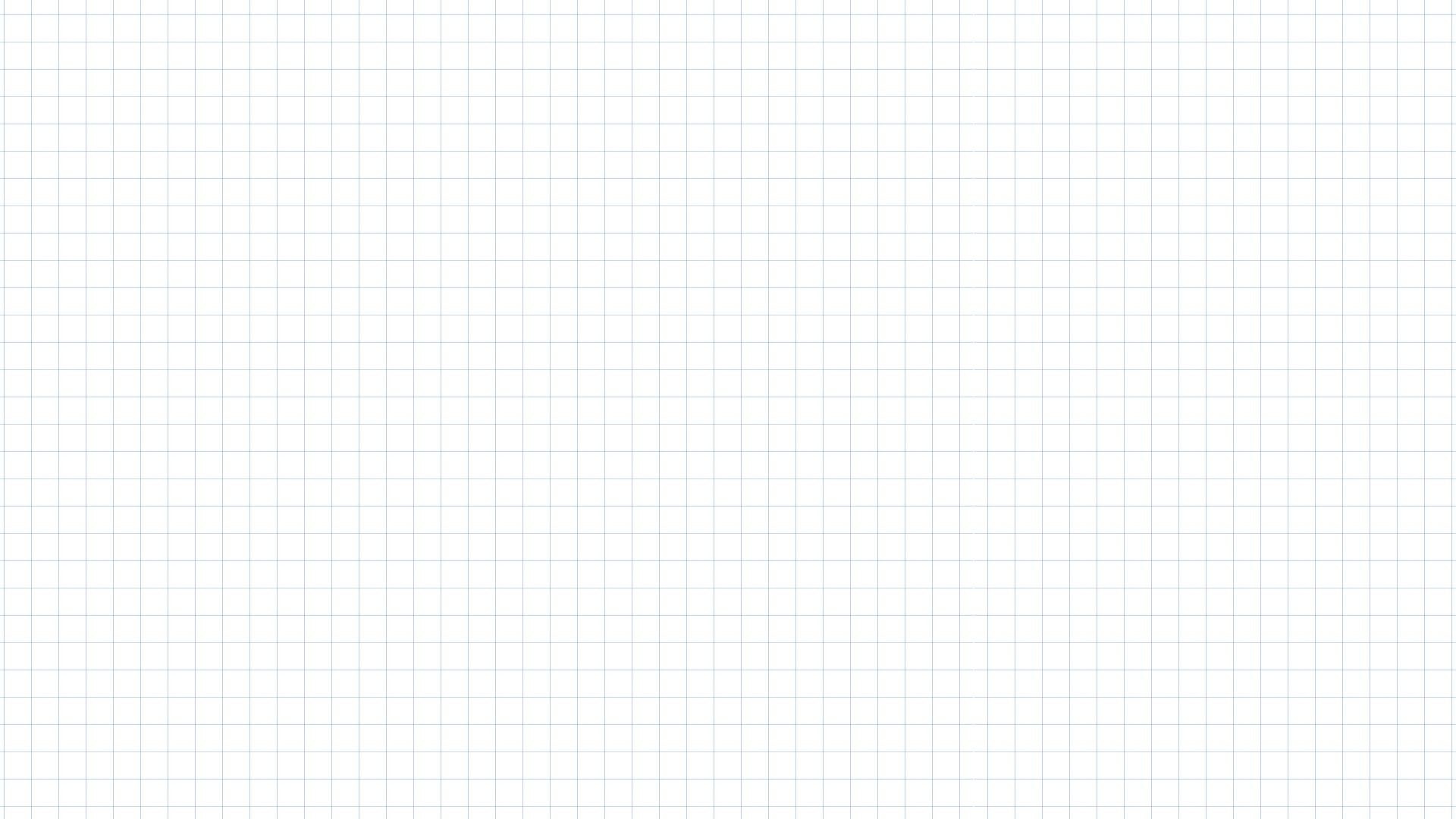 Lưu ý khi trình bày
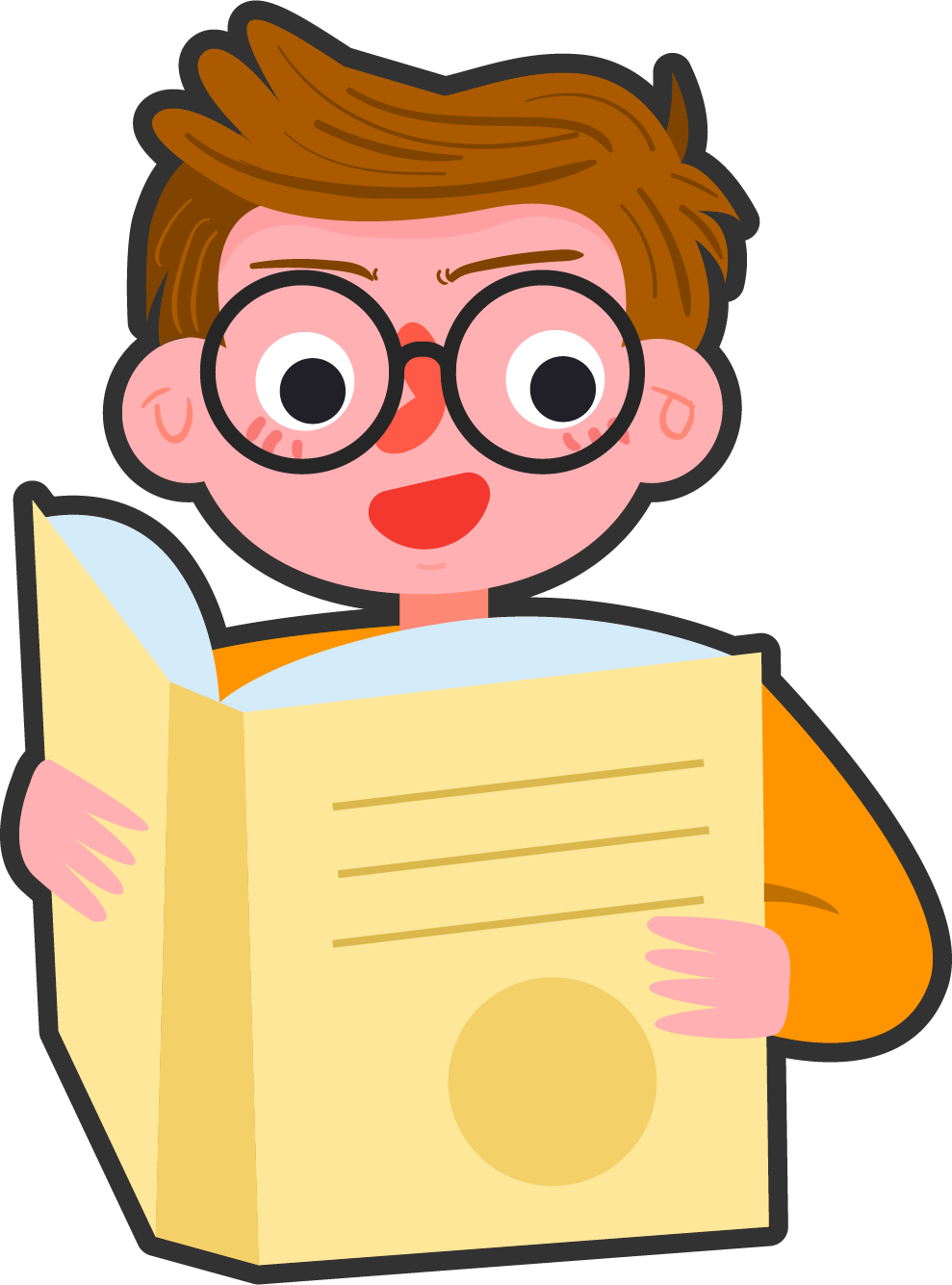 Lùi vào một ô khi bắt đầu viết đoạn văn.
01
Thử thách: Viết hoa chữ cái đầu các câu.
02
03
Viết dấu chấm cuối câu.
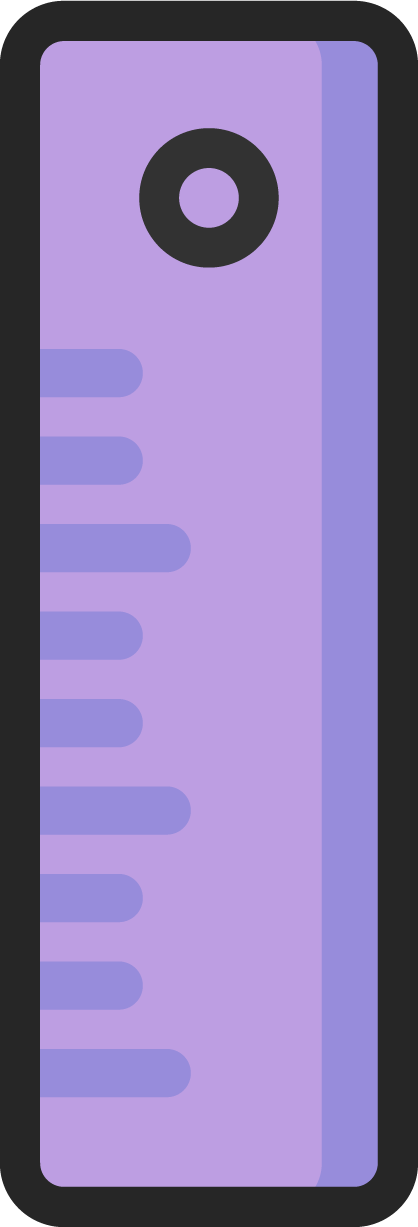 Buổi học thể dục
Thầy giáo nói: “ Giỏi lắm! Thôi, con xuống đi!” Nhưng Nen - li còn muốn đứng lên cái xà như những người khác.
	Sau vài lần cố gắng, cậu đặt được hai khỷu tay, rồi hai đầu gối, cuối cùng là hai bàn chân lên xà. Thế là cậu đứng thẳng người lên, thở dốc, nhưng nét mặt rạng rỡ vẻ chiến thắng, nhìn xuống chúng tôi.
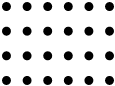 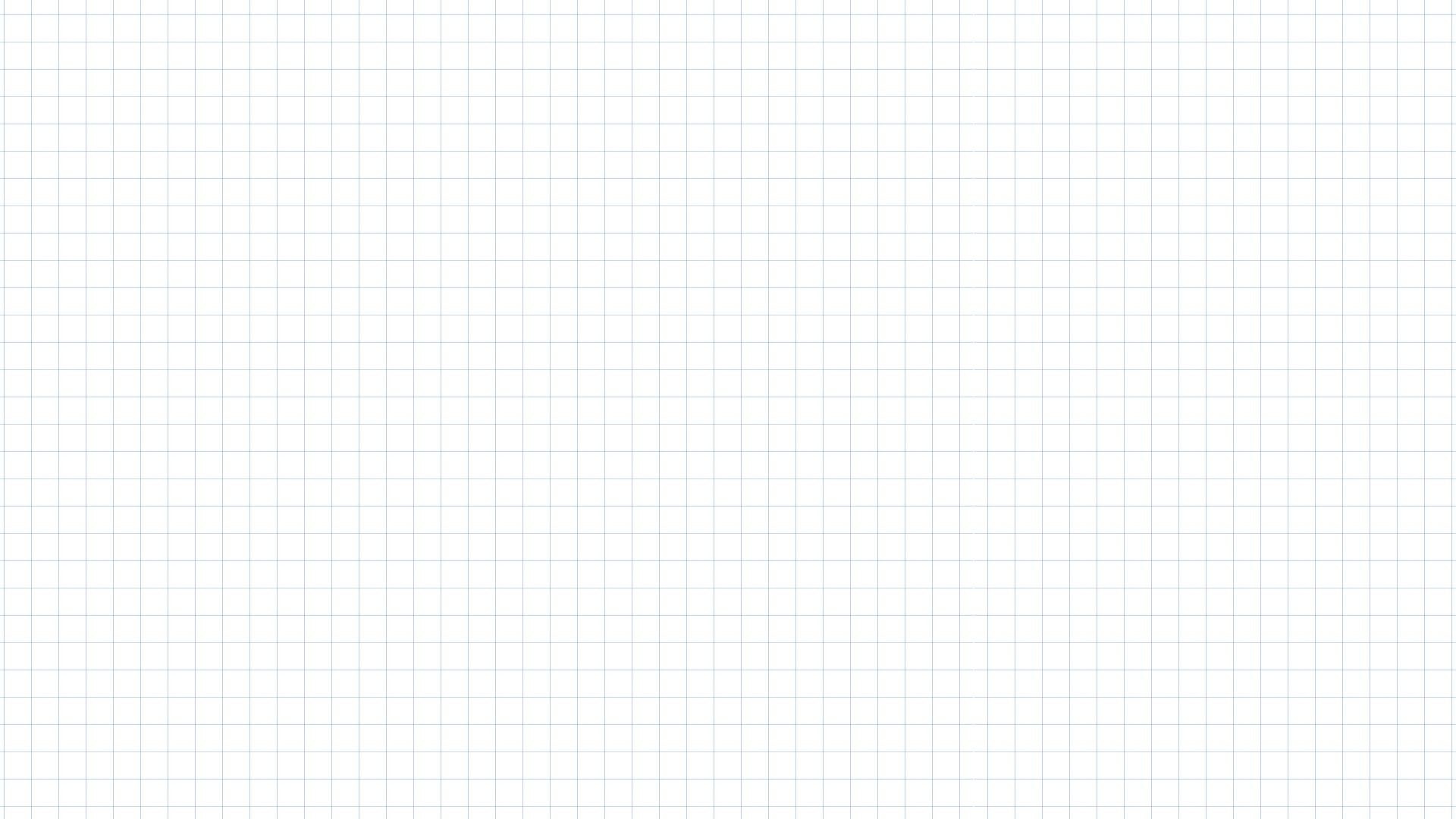 Bài 2: Viết tên các bạn học sinh trong câu 
chuyện Buổi học thể dục.
Đê-rốt-xi
Cô-rét-ti
Xtác-đi
Ga-rô-nê
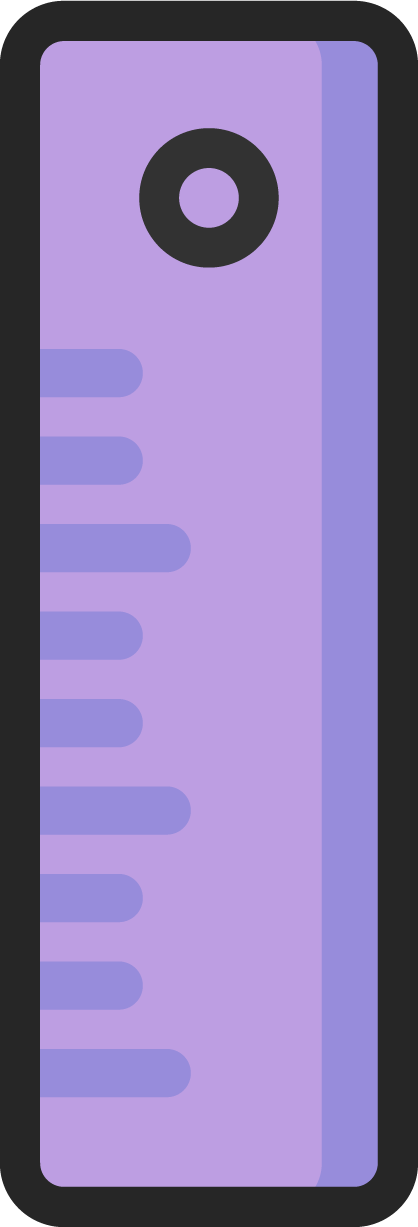 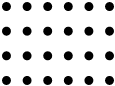 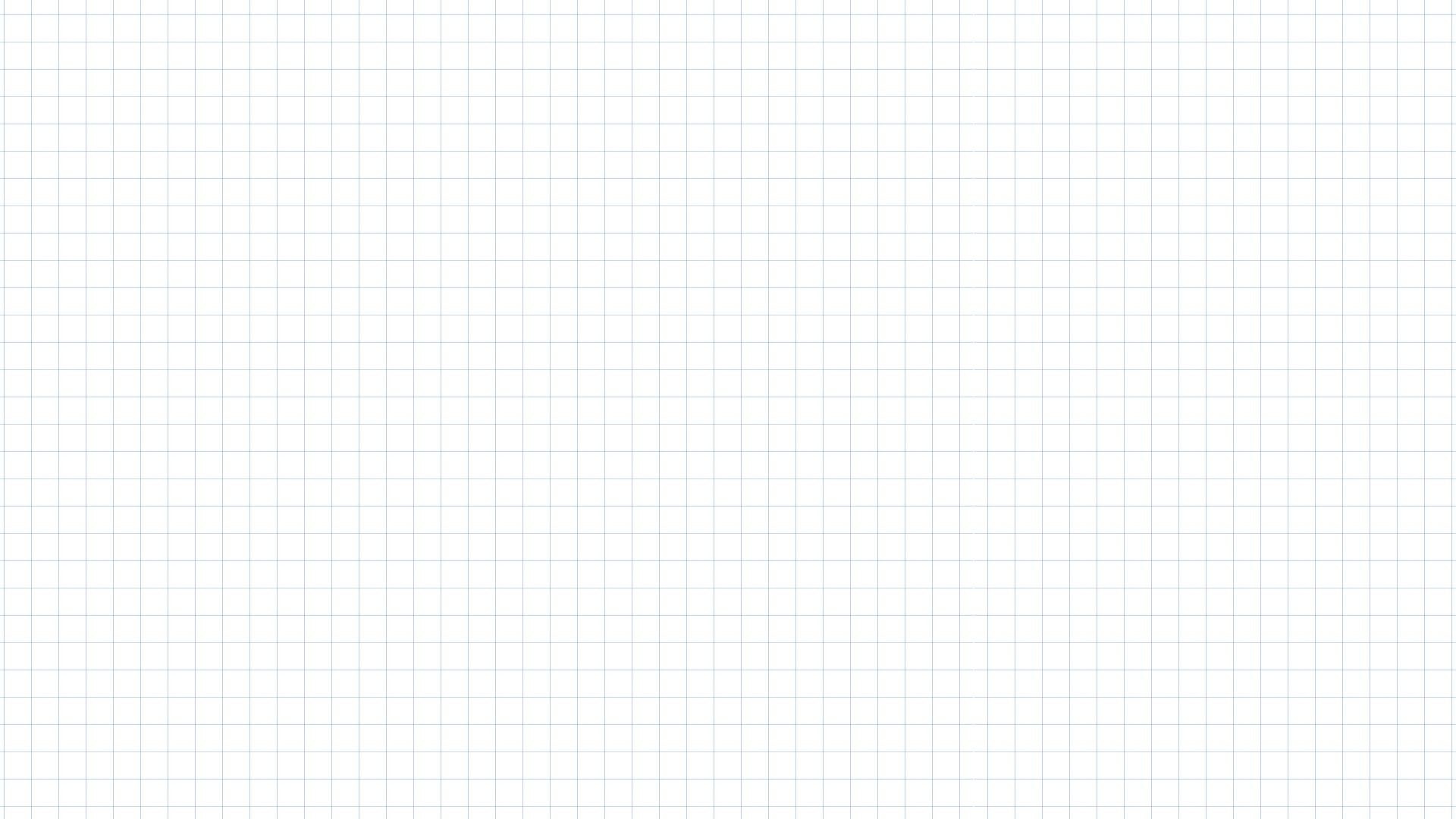 Bài 3: Điền vào chỗ trống:
a) (s , x)
s
s
x
nhảy .....a   ,    nhảy .....ào    ,     .....ƞ vật
b) (xong , xάg)
inh
điền k...........    ,    truyền t......  
thể dục thể h........
in
`
inh
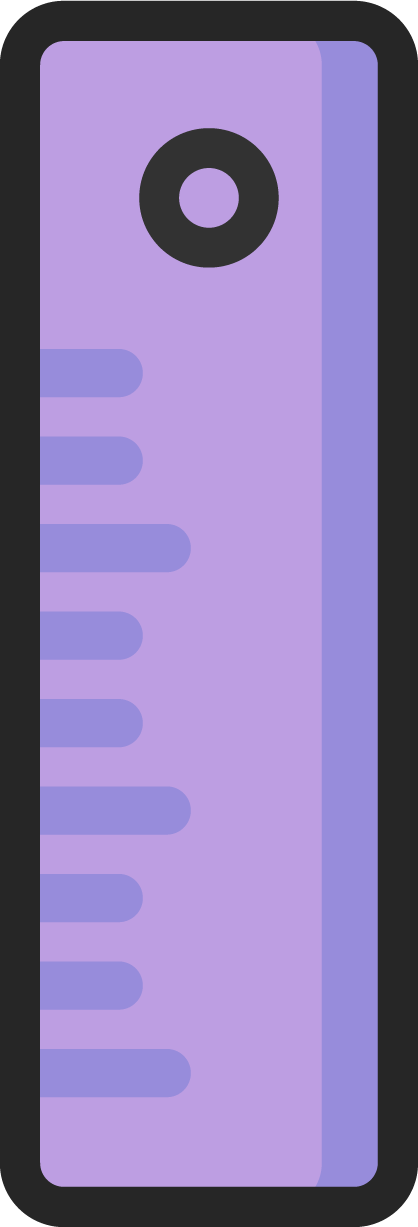 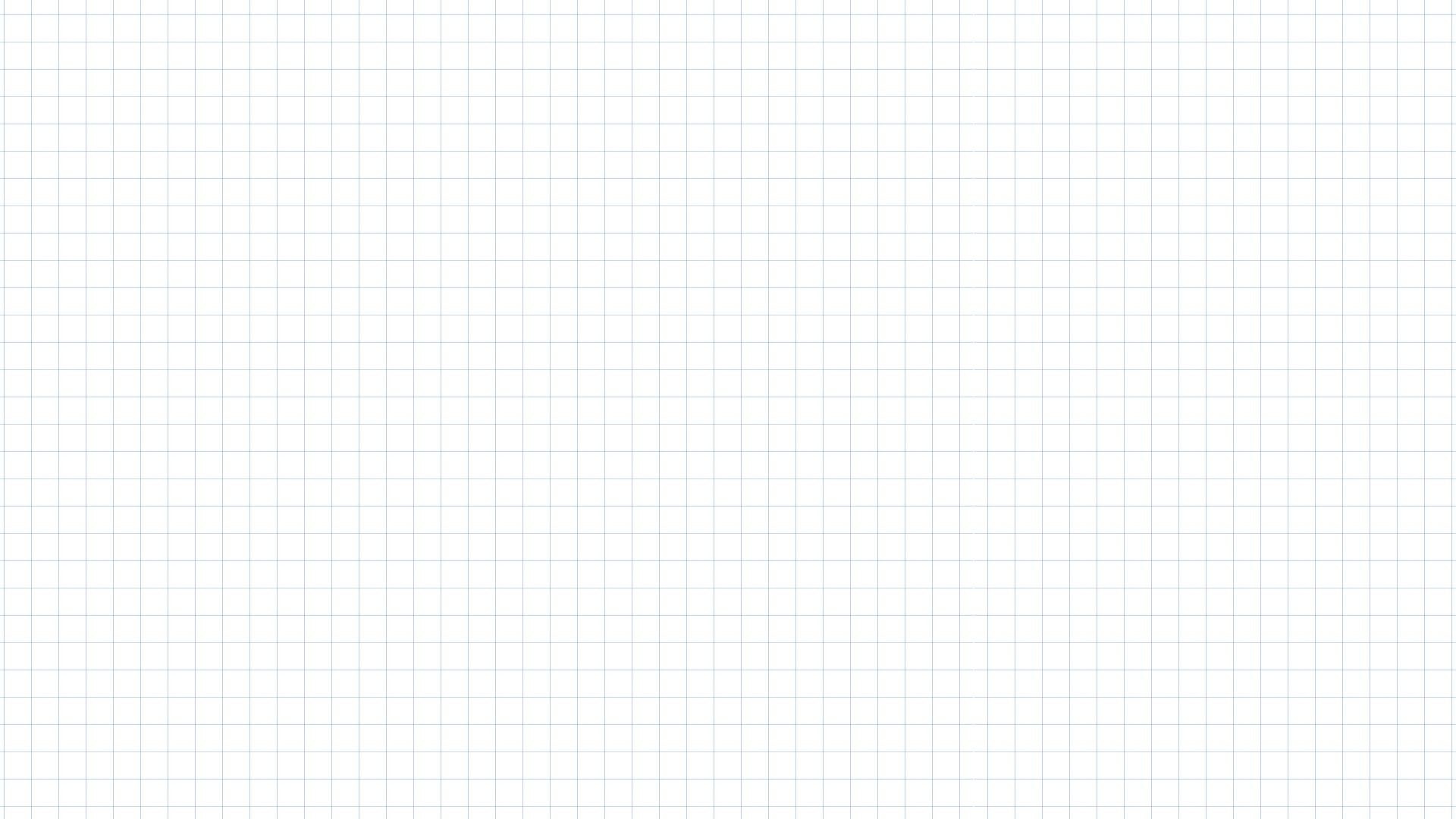 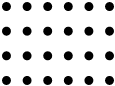 THANK YOU
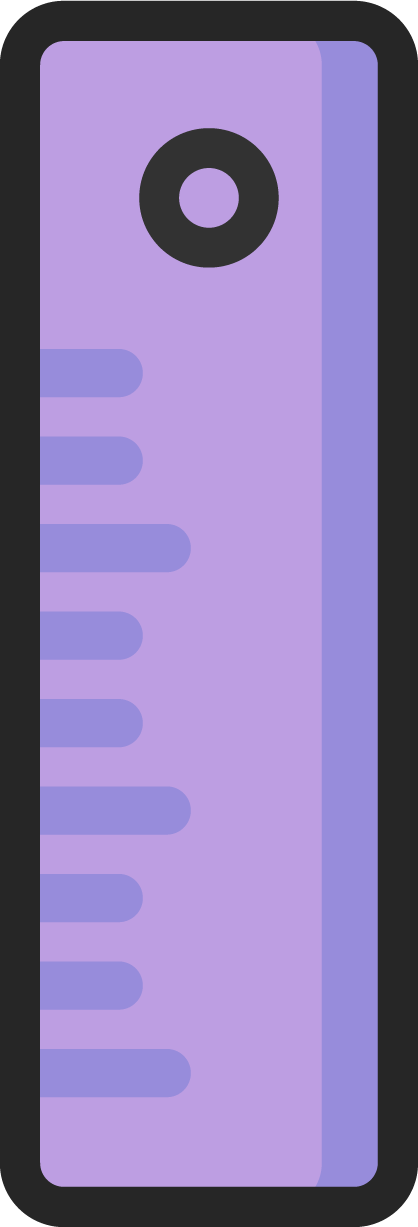 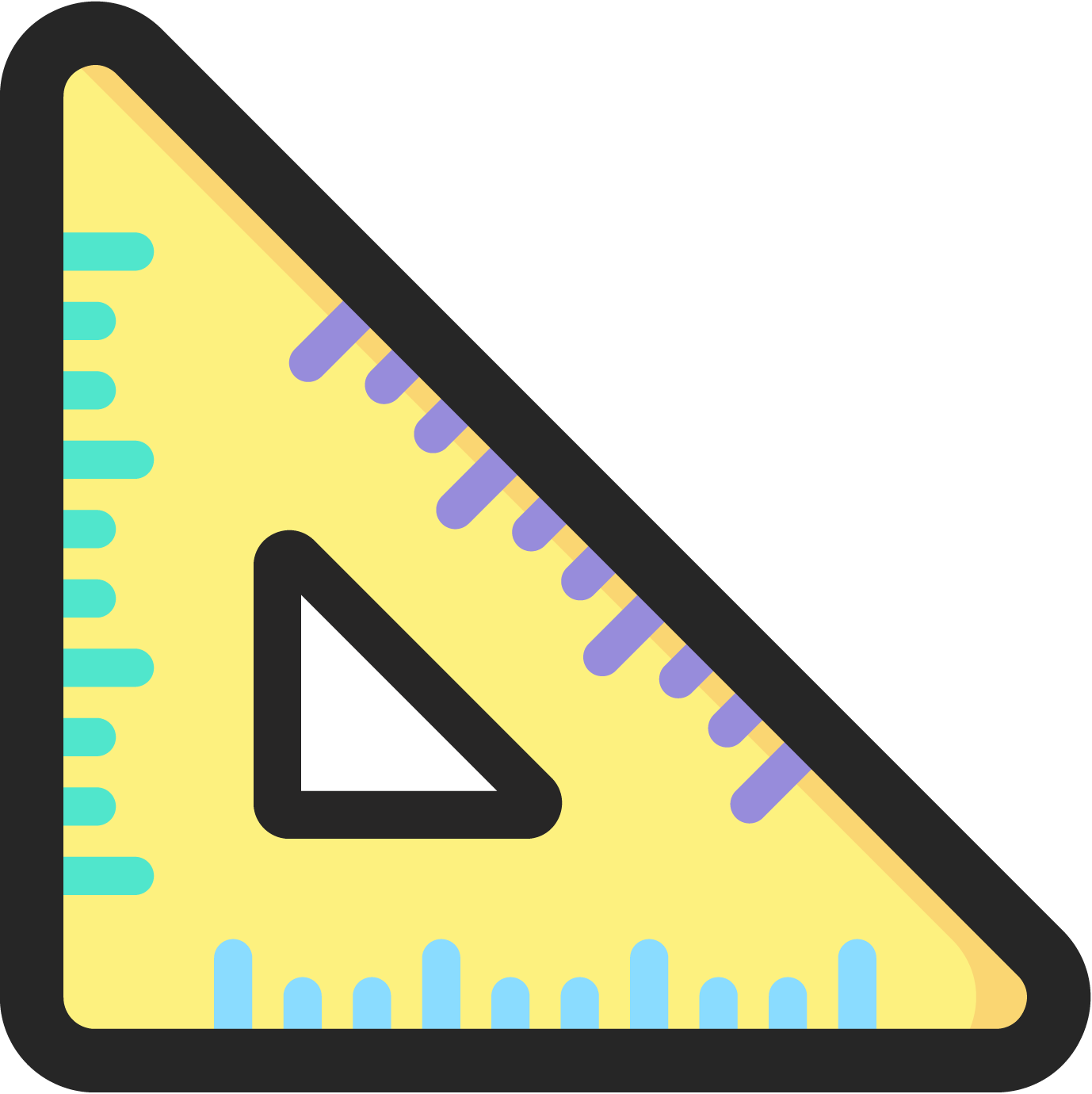